Titre du Poster (Les étudiants donnent un titre à leur poster)

Auteurs du poster 
Auteur 1, Auteur 2, Auteur 3, Auteur 4, Auteur 5 (les étudiants auteurs du poster, pas les auteurs de l’article)
1ère année Licence Sciences Alimentaires, Institut de la Nutrition, de l’Alimentation et des Technologies Agro-Alimentaires (INATAA) 
Université Frères Mentouri Constantine 1 (UFMC1), Algérie
Contact (de l’étudiant auteur 1 du poster) :  courrier@email.com
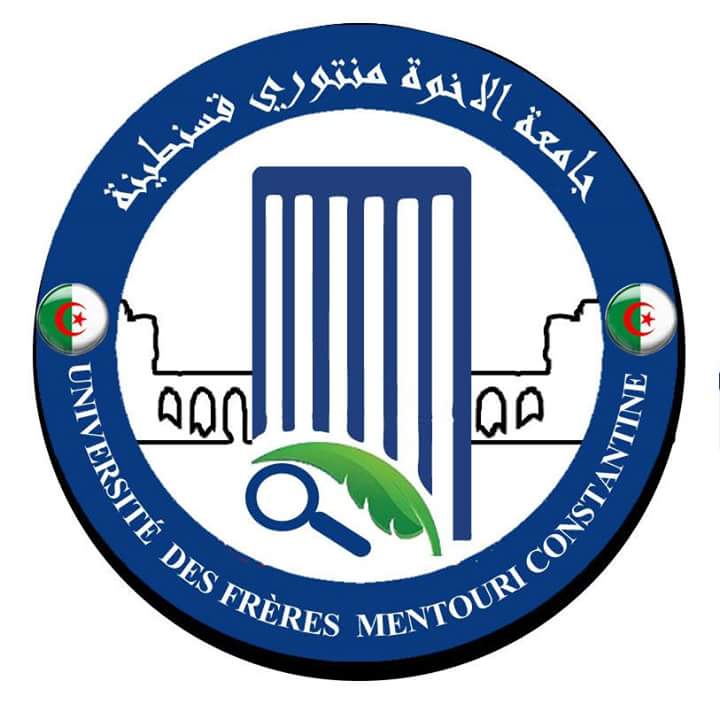 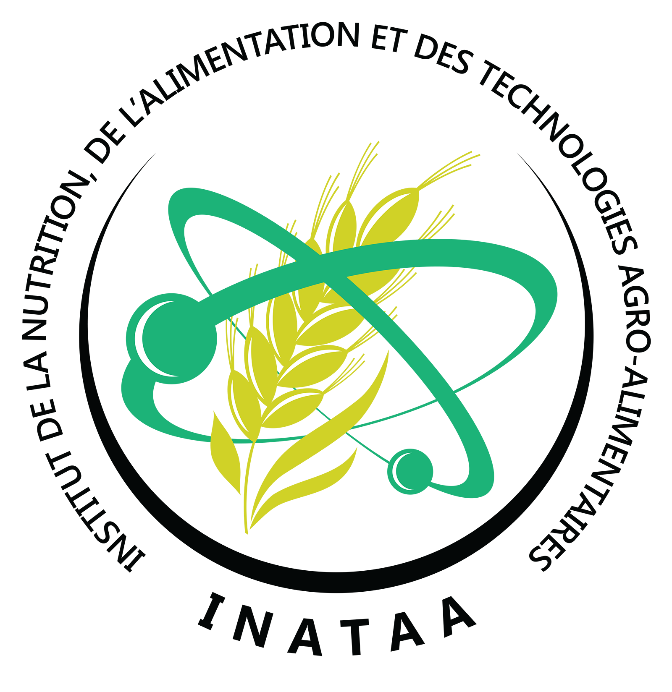 2
1. INTRODUCTION
3. RÉSULTATS
Présenter les objectifs du travail de manière concise et attrayante.
Présenter les principaux résultats quantitatifs et qualitatifs à l’aide d’illustrations.
2. MATÉRIEL ET MÉTHODES
Décrire l’équipement et les procédures, sans tous les détails techniques réservés à l’article, l’emploi des illustrations est possible.
4. CONCLUSION
Résumer les résultats en mettant en lumière de leur importance et leurs perspectives d’application.
5. REFERENCE
 FEKNOUS N., OUCHENE L. L., BOUMENDJEL M. et al. Local honey goat milk yoghurt production. Process and quality control. Food Sci. Technol, Campinas, v42, e26621, 2022 : 10 p. DOI: https://doi.org/10.1590/fst.26621